Title V, Part B: Basics
Rural Education Achievement Program
Oregon Department of Education – Our “Why”
Equity and Excellence for Every Learner
The Oregon Department of Education works in partnership with school districts, education service districts and community partners;
Together, we serve over 580,000 K-12 students;
We believe every student should have access to a high-quality, well-rounded learning experience;
We work to achieve the Governor’s vision that every Oregon student graduates with a plan for their future.
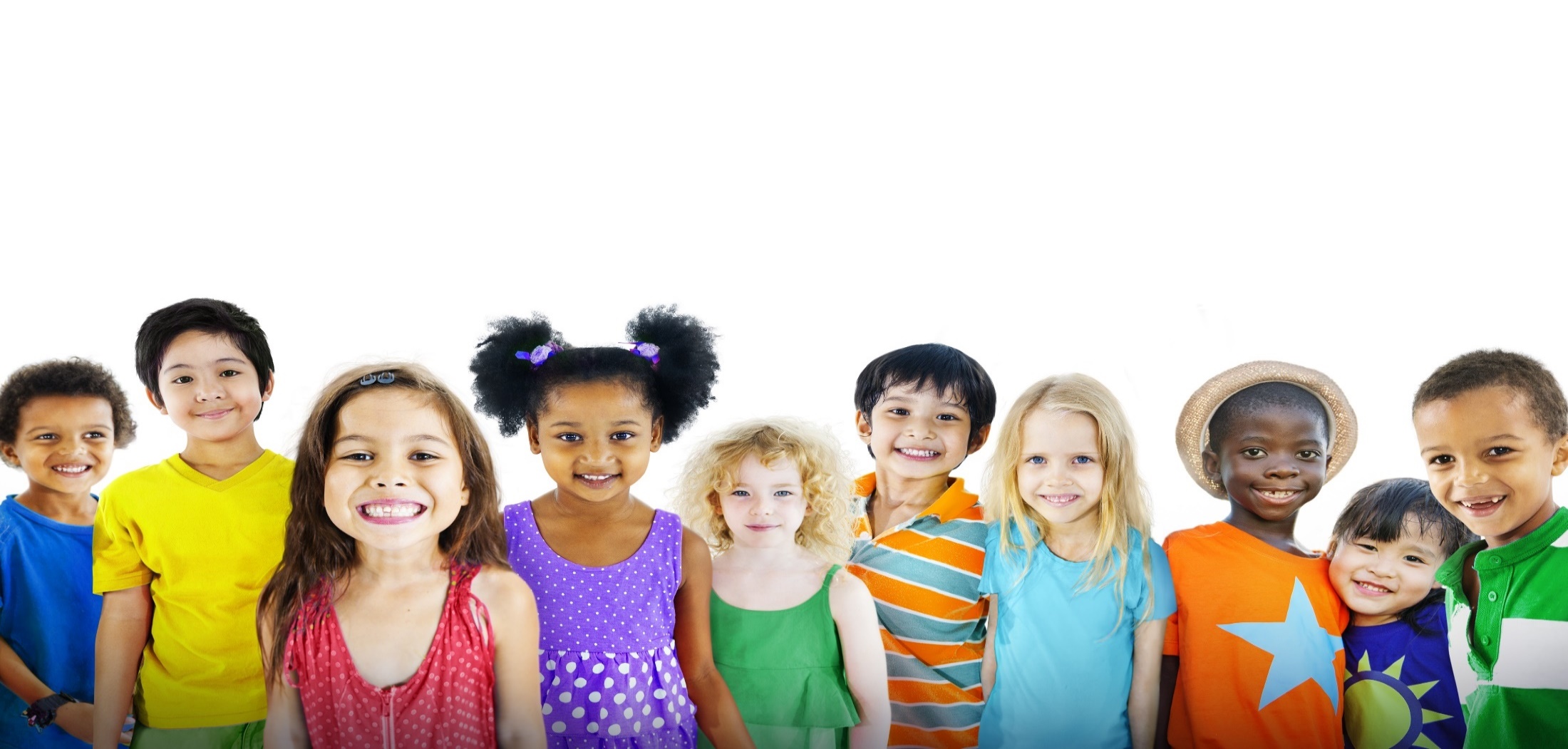 Oregon Department of Education
2
Outcomes for Today
Overview of Title V, Part B basics including:
Eligibility and Funding
SRSA vs. RLIS
Supplement not Supplant
Application requirements and Use of funds
Resources
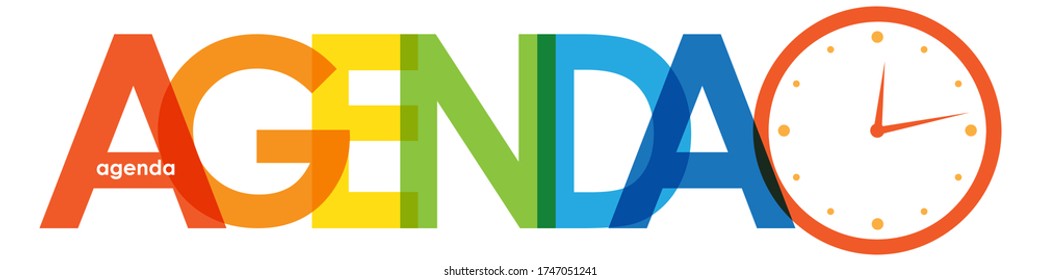 Oregon Department of Education
[Speaker Notes: Today I will be sharing with you an overview of the basic components and requirements of Title V-A including funding & eligibility and the different programs that fall under REAP.

We’ll also discuss requirements for submitting the Title VA application and allowable uses.]
Purpose of Title V-B
Title V-B programs are designed to assist rural school districts in improving the quality of instruction and student academic achievement by providing greater flexibility in the use of formula grant funds
Oregon Department of Education
[Speaker Notes: The purpose of Title V-B is to provide flexibility to rural school districts to allow them to maximize the use of funds. The formula grant funds and the fund use flexibility available under REAP enable these rural LEAs to participate more fully and effectively in many of the ESEA programs and allow them to provide better educational services to their students.]
Title V-B: Two Programs
**Administered directly through U.S. Department of Education
Oregon Department of Education
[Speaker Notes: Title V-B has two distinct programs that serve rural schools.  They are referred to as “SRSA” and “RLIS”

SRSA: Small & Rural (APPLIED FOR THROUGH US DEPARTMENT OF EDUCATION)
RLIS: Rural & Low Income (applied for through ODE)]
Funding & Eligibility
Oregon Department of Education
[Speaker Notes: Eligibility for both SRSA and RLIS require that a district be considered “rural”. Whether or not a district is considered “small” or “low income” is what separates the two programs.]
Definitions
“Rural” has a specific locale code determined by the U.S. Census

“Small” has less than 600 students

“Low Income” 20% or more of the children ages 5 to 17 served by the LEA must be from families with incomes below the poverty line
Oregon Department of Education
[Speaker Notes: Here is how a district is determined to be eligible for these funds.  According to the U.S. Department of Education, the following definitions apply:

“Rural” has a specific locale code determined by the U.S. Census

“Small” has less than 600 students

“Low Income” 20% or more of the children ages 5 to 17 served by the LEA must be from families with incomes below the poverty line]
SRSA, RLIS or both?
A district can be RLIS eligible;

A district can be SRSA eligible; and

A district can be eligible for both!

If a district meets dual eligibility USED determines which amount is higher and assigns that grant to the district
Oregon Department of Education
8
[Speaker Notes: There are a handful of districts that are small, rural, and low income.  You may be thinking: great!  We’ll get both.  

However, the USDE rules state you can only participate in one program. The final determination is made by USDE.  They publish their decision on their website.]
Small Rural School Achievement Program (SRSA)
Eligible districts receive SRSA grant directly from U.S. Department of Education 

Alternative Funds use Authority (AFUA)
Flexibility in spending funds

In CIP Budget Narrative this flexibility shows up as a “REAP” application
Title II-A + Title IV-A
[Speaker Notes: Apply for funds directly to USED

Districts that are SRSA eligible fall under “Alternative Funds Use Authority.” An LEA eligible for the SRSA program not only benefits from SRSA grant program funds, but also may exercise a key flexibility provision in the ESEA. Section 5211(a) of the ESEA, known as AFUA, which gives an eligible LEA broad authority to spend funds the LEA receives under selected ESEA programs on activities authorized under several additional ESEA programs. The authority is specifically designed to give small, rural LEAs greater latitude to spend their Federal funds in ways that best address an LEA’s particular needs.

For these districts, it simply combines Title II-A and Title IV-A funds and makes them more flexible.  There is not a “REAP grant”  This explains why REAP districts will claim funds in EGMS under Title II-A and IV-A, but will apply under a REAP application.]
Rural Low-Income Schools (RLIS)
Also a grant from USED, but it is administered by ODE

In CIP Budget Narrative RLIS districts will see an RLIS application in addition to their other title grants 
I-A
II-A
IV-A
[Speaker Notes: Districts that are rural and low income, receive RLIS funds. There is flexibility in how districts can spend RLIS funds, but Alternative Funds Use Authority (AFUA) which allows SRSA districts to combine their Title IIA and Title IVA funds does NOT apply to RLIS districts.]
Activities authorized under:
Title I-A (Improving Basic Programs) 
Title II-A (Supporting Effective Instruction)
Title III (Language Instruction for English Learners and Immigrant Students) 
Title IV-A (Student Support and Academic Enrichment)
Title IV-B (21st Century Community Learning Centers)

Funds must be claimed out of original grant in EGMS
REAP Application (SRSA Districts)
Oregon Department of Education
[Speaker Notes: Grantees may use RLIS funds to carry out activities authorized under any of the following federal programs:

Funds remain in EGMS under the original grant award and must be claimed by the district as such.]
Activities authorized under:
Title I-A (Improving Basic Programs) 
Title II-A (Supporting Effective Instruction)
Title III (Language Instruction for English Learners and Immigrant Students) 
Title IV-A (Student Support and Academic Enrichment) 
Parent Involvement Activities

Funds must be claimed out of original grant in EGMS
RLIS Application
Oregon Department of Education
[Speaker Notes: Grantees may use RLIS funds to carry out activities authorized under any of the following federal programs:

Funds remain in EGMS under the original grant award and must be claimed by the district as such.]
JULY
2022
AUG 2022
NOV 2022
2022-23 FEDERAL FUNDS TIMELINE
2022-23 BUDGET NARRATIVES DUE
2022-23 BUDGET NARRATIVE APPLICATION OPENS
BEGINNING OF 2022-23 GRANT PERIOD
NOV 2023
SEPT 2023
FINAL DATE FOR ALL 2022-23 CLAIMS FOR *INITIAL GRANT PERIOD
FINAL DATE FOR OBLIGATION OF 2022-23 FUNDS FOR *INTIAL GRANT PERIOD
NOV 2023
UNCLAIMED FUNDS BECOME “CARRYOVER”
NOV 2023
NOV 2024
SEPT 2024
CARRYOVER APPLICATIONS FOR 2022-23 FUNDS OPEN
FINAL DATE FOR OBLIGATION OF 2022-23 FUNDS
FINAL DATE FOR ALL 2022-23 GRANT CLAIMS
*INITIAL GRANT PERIOD: 7/1/22 – 9/30/23 (15 MONTHS)
[Speaker Notes: Federal funds are made available on July 1 of the fiscal year and remain available for obligation for a period of 27 months. This 27-month period includes an initial 15-month period of availability and an automatic 12-month extension permitted under the “Tydings Amendment”.  While districts are encouraged to obligate funds in the initial grant year, it is not uncommon for districts to have funds available from two different grant years. 

This slide shows the 2022-23 grant year timeline.]
Supplement Not Supplant
Federal funds cannot be used to supplant, or take the place of, state and local funds that would have been spent if federal funds were not available

Test I: Are the services that the district wants to fund with ESEA funds required under state, local, or another federal law? If they are, there could be the presumption of supplanting. 

Test II: Were state or local funds used in the last year to pay for these services? If they were, there could be a presumption of supplanting.

ESSA Quick Reference Brief: Supplement Not Supplant
Oregon Department of Education
[Speaker Notes: There is a federal provision of supplement, not supplant in ESSA:  Funds received under this subpart shall be used to supplement, and not supplant, non-Federal funds that would otherwise be used for activities authorized under this subpart.

To determine whether a fiscal expenditure supplements and does not supplant, school districts must run the following tests:
Test I: Are the services that the district wants to fund with ESEA funds required under state, local, or another federal law? If they are, there could be a presumption of supplanting.
 
Test II: Were state or local funds used in the past to pay for these services? If they were, there could be a presumption of supplanting.
 

It is possible for districts to overcome the presumption of supplanting. Overcoming the presumption of supplanting requires that districts keep documentation (e.g., budget information, planning documents, or other materials). In general, a district must determine what educational activities it would support if no ESEA funds were available. If it is clear that no State or local funds remain available to fund certain activities that previously were funded with State or local resources, then the district may be able to use ESEA funds for those activities.]
Application Requirements
Needs Assessment
What does the data tell you?
Budget Narrative 
Describe the activity

Include function and object codes
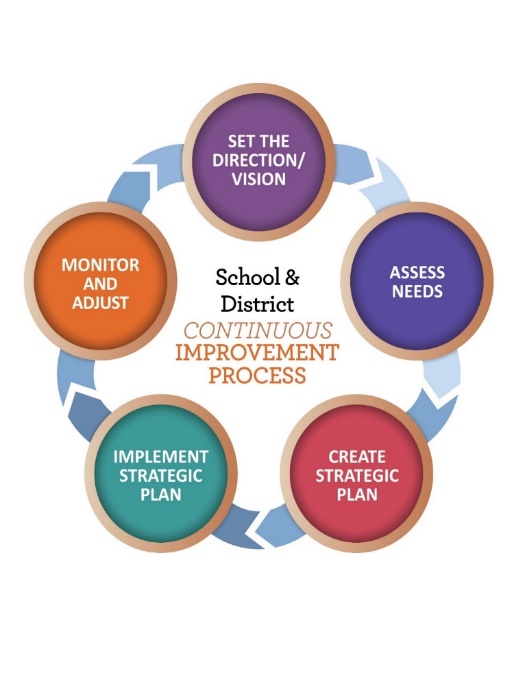 Oregon Department of Education
[Speaker Notes: As with all federal funding, activities implemented with REAP/RLIS funds should be based on a needs assessment. However, districts are only required to articulate those needs in the application if they receive more than $30,000 in Title IVA funds.]
Resources
REAP Informational Document

ODE Title V-B webpage

CIP Budget Narrative Checklists

CIP Budget Narrative User Guide

SRSA Applicant Information

RLIS web page
Oregon Department of Education
16
[Speaker Notes: There are a wide variety of resources available to support districts. The CIP Budget Narrative User Guide and Checklists are particularly helpful tools when submitting the narrative application.]
Please reach out!
Amy Tidwellamy.tidwell@ode.oregon.gov
Jen Engbergjennifer.engberg@ode.oregon.gov
Lisa Plumblisa.plumb@ode.oregon.gov
Sarah Martinsarah.martin@ode.oregon.gov
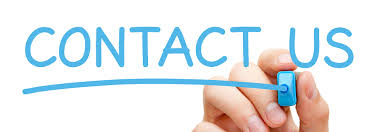 Oregon Department of Education
17
[Speaker Notes: Our team has moved from a programmatic model to a regional support model. Each of us has taken a section of the state to support across Titles IA, IIA, IVA and VB.]
Regional Contacts by ESD
Amy Tidwell
Grant, Harney, High Desert, InterMountain, Jefferson, North Central and Region 18
Jen Engberg
Clackamas, Columbia Gorge, Multnomah and Northwest Regional 

Lisa Plumb
Lane, Linn Benton Lincoln and Willamette

Sarah Martin
Douglas, Lake, Malheur, South Coast and Southern Oregon
Oregon Department of Education
18
[Speaker Notes: We have divided up the state into four sections. Each of us serves as the primary contact for the districts in these ESDs]
Questions?
Oregon Department of Education
19